Comparison of Adjectives
MAIOR OR MAIUS?
ANTERIOR OR ANTERIUS?
1. SUPERIOR OR SUPERIUS?
Vena cava
superior
Cornu
maius
Arteria
anterior
Membrum
superius
Ductus
maior
Ductus
anterior
Extremitas
superior
Ala
maior
Segmentum
anterius
Palpebra
superior
Musculus
maior
Margo
anterior
Labium
superius
Curvatura
maior
Bronchus
anterior
Facies
superior
Flexura
maior
Nucleus
anterior
Meatus
superior
Fossa
maior
Cornu
anterius
Arteria
superior
Foramen
maius
Nodus
anterior
Plexus
superior
Tuberculum
maius
Tuberculum
anterius
Segmentum
superius
Circulatio
maior
Radix
anterior
Regio
superior
Pelvis
maior
Crus
anterius
2. FORM PHRASES WITH COMPARATIVES/GIVE THE OPPOSITE
/TRANSFORM INTO ABLATIVE WITH PREPOSITION IN
Labium (superior)		___________		___________
Membra (inferior)		___________		___________
Tubercula (minor)		___________	 	___________
Circulatio (maior)		___________	 	___________
Dosis (maximus)		___________	 	___________
Partes (posterior)		___________	 	___________
Parietes (anterior)		___________	 	___________
Foramen (maior)		 ___________	 	___________
GIVE COMPARATIVES AND SUPERLATIVES:
Laesio recentior
Laesio recentissima
Laesio recens
Musculus longior
Musculus longissimus
Musculus longus
Dosis minor
Dosis minima
Dosis parva
Os longius
Os longissimum
Os longum
Musculus major
Musculus maximus
Musculus magnus
Operatio simplicior
Operatio simplicissima
Operatio simplex
3. GIVE COMPARATIVES AND SUPERLATIVES
Cavitas parva
c. minor
c. minima
r. latior
r. latissima
Radix lata
d. major
d. maximus
Defectus magnus
g. minor
g. minimus
Gradus parvus
o. acutior
o. acutissima
Operatio acuta
f. minus
f. minimum
Foramen parvum
p. frequentior
p. frequentissimus
Pulsus frequens
o. brevius
s. brevissimum
Os breve
p. mollior
p. mollissima
Pars mollis
t. longior
t. longissima
Therapia longa
Infarctus recens
i. recentior
i. recentissimus
4. PUT COMPARATIVES AND SUPERLATIVES INTO THE PLURAL
Musculi longi
longiores
longissimi
Cavitates parvae
minores
minimae
Radices latae
latiores
latissimae
Defectus magni
majores
maximi
Gradus parvi
minores
minimi
O-tiones acutae
acutiores
acutissimae
Foramina parva
minora
minima
Infarctus recentes
recentiores
recentissimi
Ossa brevia
breviora
brevissima
Partes molles
molliores
mollissimae
longiores
longissimae
Therapiae longae
5. GIVE THE OPPOSITE
Meatus superior
inferior
Gradus minor
major
Phalanx proximalis
distalis
Segmentum anterius
posterius
Arteria suprema
infima/ima
Anomalia minima
maxima
Pars externa
interna
Pulsus durus
mollis
6. ADD WHAT IS MISSING
Musculus adductor minim_____
Musculus auricularis posterior, ______ et superior
Musculus constrictor pharyngis ________, medius et _________
Musculus gluteus ________, _________ et minimus
Musculi intercostales externi, ________ et ________
Musculus longitudinalis inferior et _________
Musculus rectus capitis posterior minor et ________
Musculus teres ________ et major
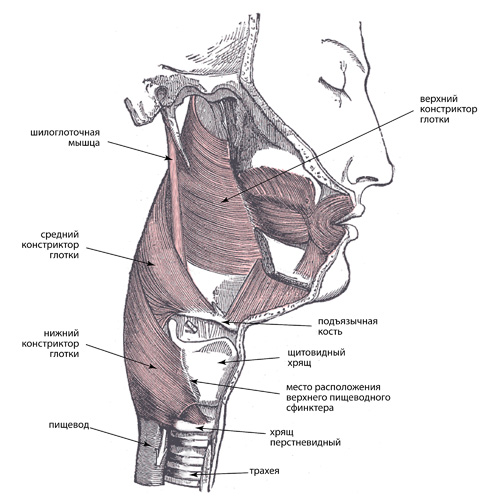 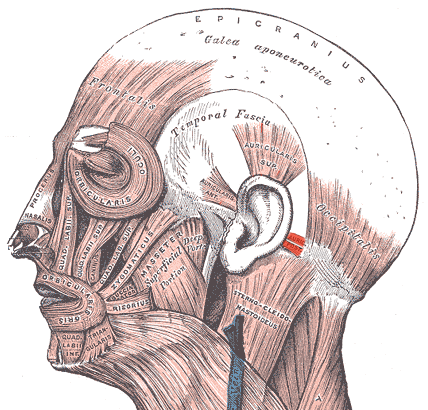 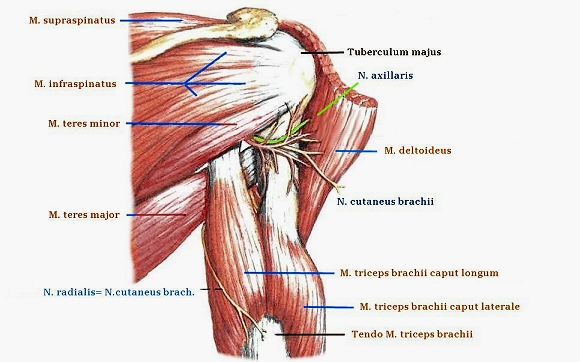 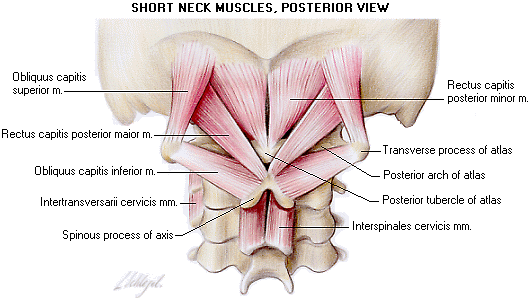 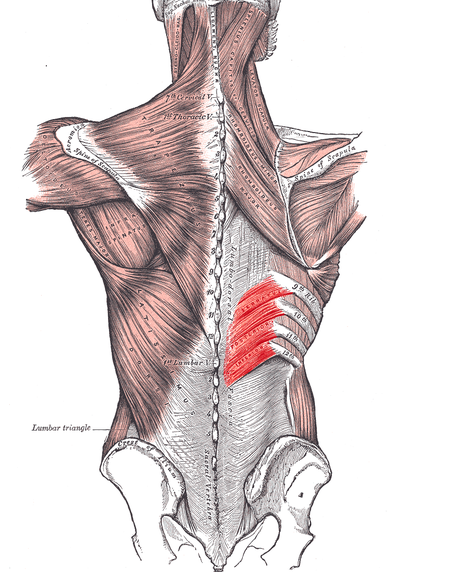 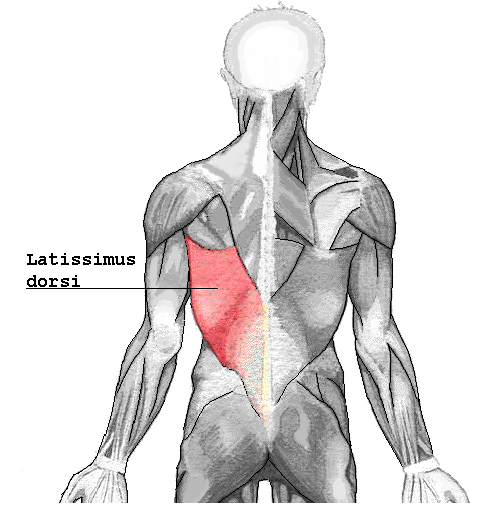 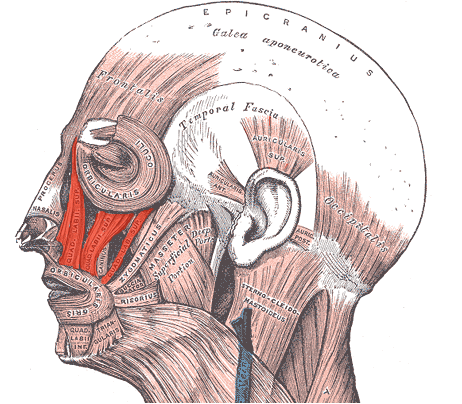 B
C
A
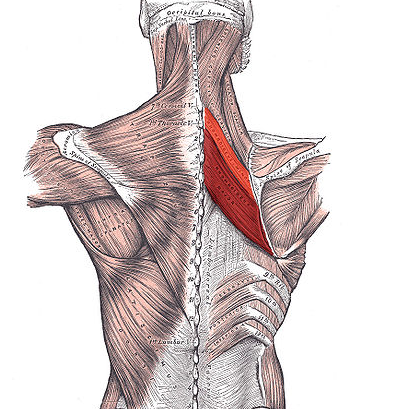 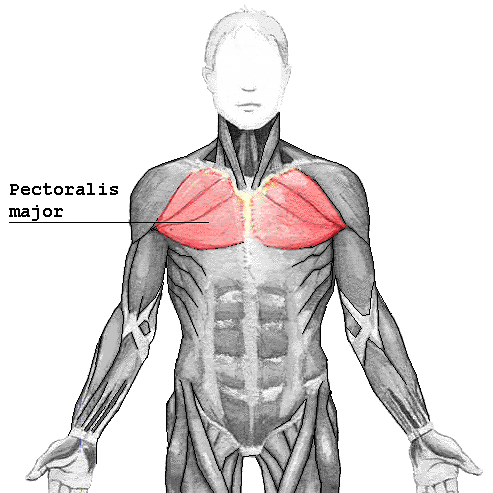 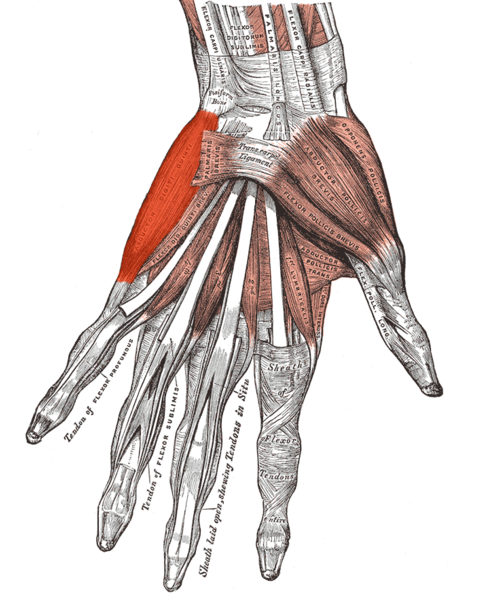 D
F
E
[Speaker Notes: M. latissimus dorsi
M. levator labii superioris
M. serratus posterior inferior
M. rhomboideus major
M. pectoralis major
M. abductor digiti minimi]
FILL IN WHAT IS MISSING
superioris
Fractura membri ………………………………. /superior/

Post contusionem labii………………………./inferior/

Infarctus parietis……………………………….../anterior/ ventriculi cordis

Ramus ………………………../inferior/ arteriae

Segmenta …………………………/posterior/

Cum oedemate ……………………../maius/

In nephritide……………………………/gravior/

Tuberculum ........................... /major/ et ............................./minor/ 
humeri
inferioris
anterioris
inferior
posteriora
maiore
graviore
majus
minus
GIVE THE OPPOSITE TO THE UNDERLINED TERM
musculi membrorum inferiorum				
foramen palatinum majus		
pollex lateris dextri			
musculus gluteus minimus		
palatum molle				
tunica externa arteriae					
articulatio composita			
arteria temporalis anterior		
m. transversus perinei profundus
organa genitalia feminina
fascia superior diaphragmatis pelvis
commissura labiorum anterior
incisura ischiadica minor
spina iliaca posterior superior
pelvis major
pars proximalis urethrae masculinae
superiorum
minus
sinistri
maximus
durum
intima
simplex
posterior
superficialis
masculina
inferior
posterior
major
anterior
minor
distalis
NAME COLORED/HIGHLIGHTED STRUCTURES
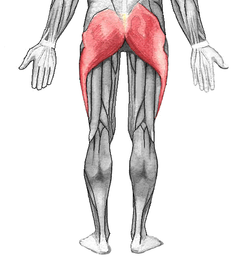 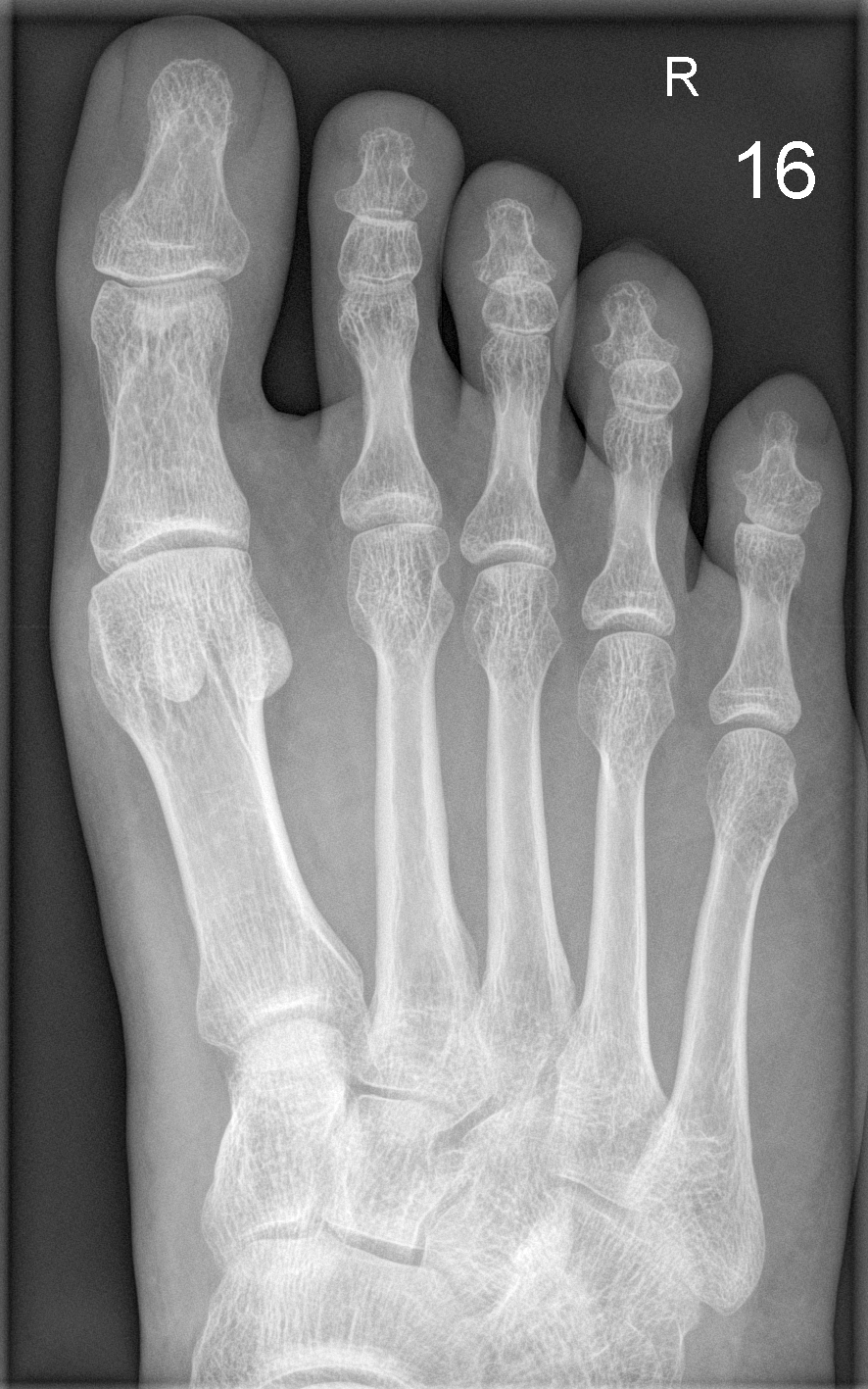 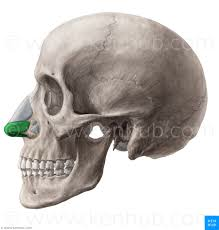 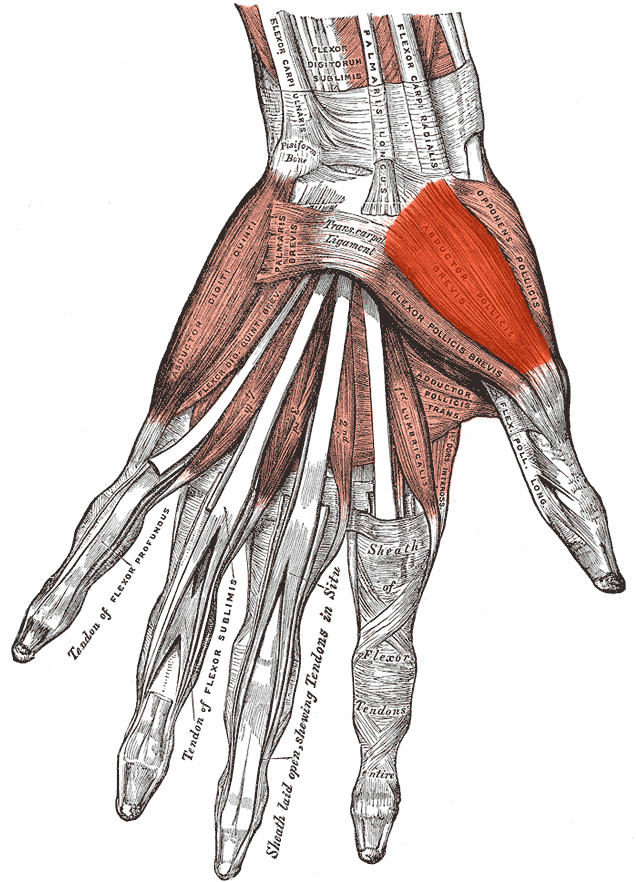 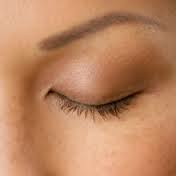 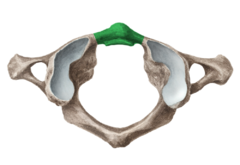 [Speaker Notes: Musculus gluteus maximus  // Cartilago alaris major  // Digitus minimus pedis // palpebra superior //   musculus abductor pollicis brevis //  Arcus anterior atlantis]
READ MEDICAL RECORDS CONTAINING NUMERALS
Phlegmone, es, f. : phlegmon (purulent inflammation of the cellular 
	or areolar tissue)
CHANGE THE WORD ORDED TO GET THE AUTHENTIC RECORD
pedis     excoriationes     dx.  et     ablatio    digiti     II. multiplices    unguis    pedis  I.
seu     manus    quinti    luxatio   digiti   l. sin.   minimi
Excoriationes pedis I. dx. multiplices et ablatio unguis   digiti II. pedis
Luxatio digiti quinti seu minimi manus l. sin.
digiti   vulnus   III.    manus contusolacerum    l.    sin.
digiti     pollicis     status    II. post    traumaticam   et    manus   l. dx.   amputationem
Vulnus contusolacerum digiti III. manus l. sin.
Status post amputationem traumaticam pollicis et digiti   II. manus l. dx.
FILL IN THE MISSING ENDINGS, TRANSLATE AUTHENTIC RECORDS
1:  Distorsio gen_ _ l. dx. cum excoriation_ _ _ _ multiplic_ _ _ _et laesion_ muscul_ _ _ _ l. dx. suspect_
2:  Laceratio lob_ superior_ _ pulmon_ _ l. sin et contusio pulmon_ _ l. dx lev_ _
3: Fractura oss_ _ _ nasal_ _ _ sine dislocation_. Contusio faci_ _ 
cum haematomat_ region_ _ orbital_ _ l. sin.
4: Contusio cox_ _ l. sin. cum distension_ muscul_ _ _ _ region_ _ 
glute_ _ l. sin.
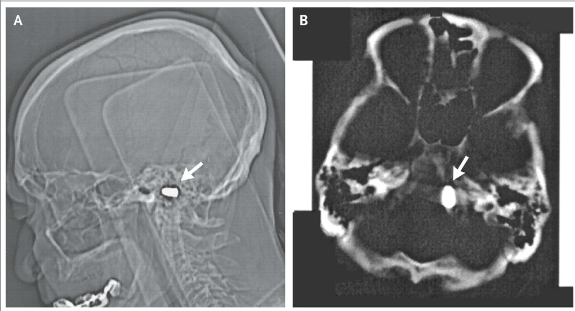 Cranial computed tomographic imaging revealed a metal foreign  body, 1.2×0.7 cm, at the left edge of the foramen magnum in 85-year-old man. There was no clinical or radiographic evidence of neural damage. The patient revealed that at the age of 3 years he had been accidentally shot with a pistol by his older brother. The bullet had struck him just inferior to the nose, and he had lost consciousness for several hours, recovering without any specific therapy.
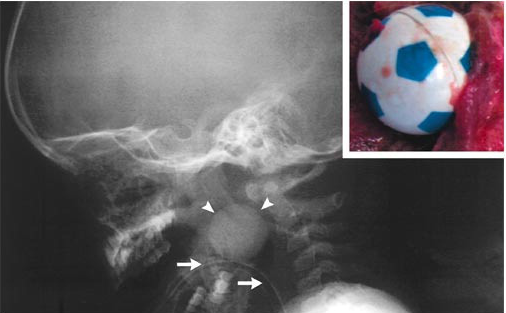 A three-year-old boy was playing with a plastic ball while in the backseat of a car. The father heard a gasp, saw that the child was unconscious, and suspected the child to aspirate the toy ball. Emergency personnel intubated the child, no foreign body was visualized then. The child was dead on arrival at the hospital. During the postmortem examination, a radiograph of the head and neck showed a spherical foreign body located in the oropharynx. The oropharynx contained a toy soccer ball 2.5 cm in diameter.
[Speaker Notes: Corpus alienum sphaeroideum oropharyngis
Sphaeroideus, a, um  - význam koncovky –oideus, + iné príklady geometr. tvarov (rhomboideus, conoideus, deltoideus, cuboideus, ellipsoideus)
Oropharynx, gis, m.  - požiadať ich, aby sa pokúsili vysvetliť, ako je slovo vytvorené (os, oris, n. + pharynx, gis, m.)]